TEHLİKELİ MADDELERİN KARAYOLUYLA ULUSLARARASI TAŞIMACILIĞINA İLİŞKİN AVRUPA ANLAŞMASI (ADR) TEHLİKELİ MADDE BİLİNÇLENDİRME EĞİTİMİ
UN 1072 
OKSİJEN, SIKIŞTIRILMIŞ
UN 1072 OKSİJEN, SIKIŞTIRILMIŞ
SINIF 2 : GAZLAR
SINIFLANDIRMA KODU: 1O 	1:SIKIŞTIRILMIŞ 	O:YÜKSELTGEN
KULLANILAN ETİKETLER: 2.2 + 5.1	2.2                                            5.1





                                  Yanıcı olmayan                yükseltgen, oksitleyici                     zehirli olmayan
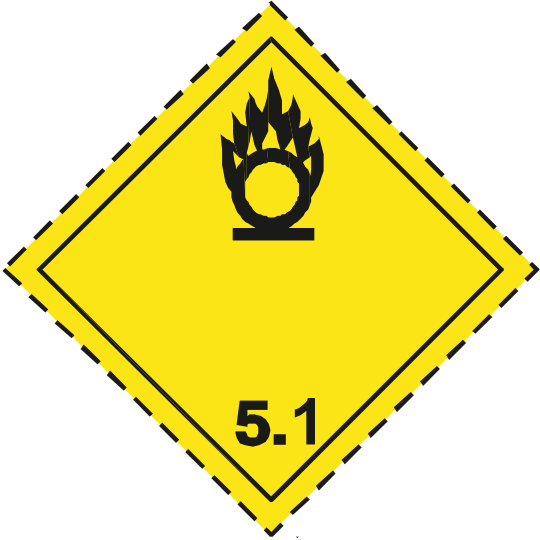 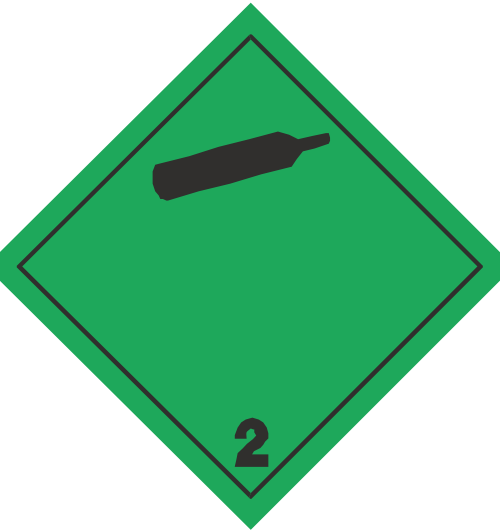 Oksijen, atmosfer havasında %21 hacimsel oranında bulunan bir gaz olup, kimyasal özellikleri bakımından çevreye zararlı bir etkisi yoktur.
Reaksiyona girmesi sakıncalı maddelerden uzak tutulmalıdır.
Yanıcı malzemelerle ve redükleyicilerle hızlı reaksiyona girebilir.
Organik malzemeler için oksitleyicidir.
Yağdan, petrole yaygın kullanılan çözücülerden ve katranlı malzemelerden kaçınılmalıdır.
ADR YE GÖRE ETİKETLENMİŞ OKSİJEN TÜPÜ
GÜVENLİK BİLGİ FORMUNDA ADR’DEN 14. BÖLÜMDE BAHSEDİLMEKTEDİR
AMBALAJLAMA TALİMATI : P200
Ambalaj Tipleri;
Silindirler 
Tüpler 
Basınçlı variller
Silindir demetleri
BOŞ YADA DOLU OLARAK TAŞINACAK TÜPLERİN LİTRE CİNSİNDEN SU KAPASİTESİNİN 1.000 LİTREYİ GEÇMEDİĞİ DURUMLARDA GEREKEN ŞARTLAR:
Tüpler, tercihen açık veya havalandırmalı araçlara veya açık veya havalandırmalı konteynerlere yüklenecektir. Bu, mümkün değilse ve tüplar kapalı araçlarda veya konteynerlerde taşınıyorsa, ortamdaki oksijen seviyesinin % 23,5 un üstüne çıkmasını engelleyecek şekilde havalandırma yapılmalıdır ve araçların veya konteynerlerin kargo kapıları, en az 25 mm yükseklikteki şu ibareyle işaretlenmelidir: 
"WARNING NO VENTILATION OPEN WITH CAUTION"
   ("DİKKAT HAVALANDIRMA YOKTUR DİKKATLİ AÇINIZ")
Bu ibare, gönderen tarafından uygun görülen bir dilde olacaktır.
Tüpler,  araca veya konteynere yatay olarak yatırılacak veya dik olarak yerleştirileceklerdir bununla birlikte, ön çapraz duvara yerleştirilenler söz konusu eksene dik olacaktır. 
Geniş çaplı (yaklaşık 30 cm veya daha yukarısı) kısa tüpler, valf koruma aygıtları ile aracın veya konteynerin ortasına doğru bakacak şekilde ve uzunlamasına istifleneceklerdir. 
Yeterince dengeli olan tüpler ile devrilmelerini önleyecek ve düz durmalarını sağlayacak uygun cihazlarla taşınan tüpler yukarı bakacak şekilde yerleştirilebilirler.
Düz yatırılan tüpler, yer değiştirmeyecek şekilde, güvenli ve uygun bir biçimde bağlanacak veya sabitlenecektir.
Tüpler, yükleme ve indirme esnasında hiç bir zaman manyetik tutucular ile kaldırmayacaktır. Halat veya zincir kullanılmayacaktır. 
Taşıma esnasında, yükleme ve boşaltma esnasında tüplerin etrafında KESİNLİKLE sigara içilmeyecektir. 
Yağlı ellerle veya yağlı eldiven ile tüpe temas edilmeyecektir.
Tüpler, araç veya konteyner içinde devrilmeyecek veya düşmeyecek, birbirine çarpmayacak ve aracın dışına taşmayacak şekilde istiflenecektir.
Taşımadan önce tüplerin valf koruyucu başlıklarının tam olarak takıldığından emin olunmalıdır. Koruyucu vana başlıkları olmayan tüpler yüklenmeyecektir.
Yanıcı gaz tüpleriyle zehirli gaz tüpleri beraber taşınmayacaktır. 
Tüpü kesinlikle düşürmemeli ve düşerken yakalamaya çalışılmamalıdır.
Tüpler, zemin üzerinde yuvarlanarak bir yerden bir yere kesinlikle götürülmeyecektir veya destek amaçlı kullanılmayacaktır.
Tüpler, başlık, vana veya koruyucularından tutularak kaldırmayacaktır.
Tüpler, atılmayacak veya darbeye maruz kalmayacaktır. Tüplere vurulması ve darbe alması KESİNLİKLE önlenmelidir. Darbe görmüş tüpler yüklenmeyecektir.
Tüplerle çalışmalarda eldiven, koruyucu ayakkabı, gözlük vb. uygun KKD (Kişisel Koruyucu Donanımları) kullanılmalıdır.
Tüplerde sızıntı şüphesi olduğu durumlarda araç durdurulup problemi tespit edilerek üreticiyle bağlantı kurulmalıdır.
Araçta, aynı anda patlayıcı madde madde taşınmayacaktır.
Yol boyunca yükleme ve indirme yapılmayacaktır.
Tüplerin içeriğini ve muhtemel tehlikelerini gösteren etiketlerinin bulunmasına dikkat edilmeli, etiketi bulunmayan tüpler teslim alınmamalıdır.
Araçta sadece görevli kişiler olmalıdır. Görevli olmayan kişiler araçta bulunamazlar. Araçtaki görevli kişilere “Tehlikeli Madde Güvenlik Danışmanı” tarafından eğitim verilecektir. Araçtaki görevli kişiler bu eğitimi almayı kabul etmelidir.
“Tehlikeli Madde Güvenlik Danışmanı” tarafından hazırlanarak idareye teslim edilen ve her taşıma esnasında idare tarafından araca yeniden verilen “Tehlikeli Madde Taşıma Evrakı” taşıma bitene kadar araçta bulunduracaktır.
Araçta 1 adet 2 kg.lık yangın söndürücü bulundurulacaktır.
DİKKAT
Boş yada dolu olarak taşınacak tüplerin litre cinsinden su kapasitesinin 1000 litreyi geçmesi durumunda başka şartlar gerekecektir. Böyle bir durumun ortaya çıkması lütfen “TEHLİKELİ MADDE GÜVENLİK DANIŞMANI” nız ile irtibat kurunuz.
KULLANIM ESNASINDA DİKKAT EDİLECEK HUSUSLAR
Kullanım mahalline getirilen tüpler dik olarak kullanılmalı, tüpün üzerindeki etiketten doğru gazın kullanıldığı kontrol edilmelidir.
Tüpü kullanıma sokmadan önce uygun bir yöntemle (sabun köpüğü, kaçak tesbit solusyonu vb.) gaz kaçakları kontrol edilmelidir. 
Tüpü kullanıma sokmadan önce, sisteme geri besleme olmamasına dikkat edilmelidir. 
Bir tüpün basıncını arttırmak için asla direkt çıplak alev veya elektrikli ısıtıcı cihazlar kullanılmamalıdır. 
Tüp asla 45 °C ‘nin üzerindeki bir sıcaklığa maruz bırakılmamalıdır.
Ortamdaki oksijen seviyesinin % 23,5 un üstüne çıkmasını engelleyecek şekilde havalandırma yapılmalıdır. 
Tüp içindeki gaz tamamen bitmeden, tüpün vanası zorlanmadan kapatılmalı ve kapağı takılmalıdır. Üzerine boş yazılı bir etiket yapıştırılıp, depoya götürülmelidir.
Yağ, petrol veya diğer kolaylıkla yanabilir maddelerin, oksijen ihtiva eden tüplerin valfleri ile temasa geçmesine asla müsaade edilmemelidir. Tüp çıkış valfleri özellikle yağ ve su gibi kirleticilerden uzak ve temiz tutulmalı, kesinlikle yağlı ekipman (conta, regülatör vb.) kullanılmamalıdır. Oksijen ile birlikte kullanılacak ekipman üzerindeki yağlar, etkili endüstriyel yağ temizleme malzemeleri ile temizlenebilir, ancak bu solüsyonların yanıcı olamaması, ekipman materyalinde korozyona neden olmaması teyit edilmelidir.
KAZA SONUCU YAYILMAYA KARŞI ALINACAK ÖNLEMLER
Ürünün yayıldığı bölge derhal boşaltılmalıdır. 
Elverişli bir havalandırma sağlanmalıdır. 
Yayılan gazın, tehlikeli birikme yapabileceği yerler olan kanalizasyona, binanın temeline, çukurlara, mazgallara girmesi engellenmelidir. Yayılan gazın konsantrasyonu takip edilmelidir.
Oksijence zenginleşmiş elbiseler, yağ, gres ile tutuşma kaynaklarından uzak tutulmalıdır. 
Patlayıcı ve yanıcı malzemeler ortamdan uzaklaştırılmalıdır. 
Gaz kaçağı yapan tüp, emniyetli bir alana götürülmeli ve üzerinde hiç bir tamirat yapılmadan ÜRETİCİ aranmalıdır. 
Etkilenen bölge havalandırılmalıdır. 
Eğer sızıntı kullanıcının donanımında ise, onarıma başlamadan önce, kesinlikle gaz boruları inert gaz ile süpürülmelidir.
DEPOLAMA ESNASINDA DİKKAT EDİLECEK HUSUSLAR
Tüpler; paslanmaya ve sert havaya karşı korunaklı, çok iyi havalandırılmış bir sahada depolanmalıdır. 
Ortamdaki oksijen seviyesinin % 23,5 un üstüne çıkmasını engelleyecek şekilde havalandırma yapılmalıdır.
Depolama esnasında tüp sıcaklığının – 40°C’nin altına inmeyecek, 45°C’nin üstüne çıkmayacak şekilde önlem alınmalıdır. 
Tüpler yangın riskinden ari ve ısı/tutuşturucu kaynaklardan uzak bir yerde muhafaza edilmelidir. 
Depolama sahası temiz tutulmalı ve yalnızca yetkili personel girebilmelidir. 
Depolama sahasına “Sigara İçilmez ve Açık Alev Kullanılmaz “ uyarı levhası asılmalıdır. Depolama sahası uygun tehlike uyarıcı işaretlerle işaretlenmelidir. 
Depolanan tüpler, devrilmeyecek ve yuvarlanmayacak şekilde tutulmalıdır. 
Tüp valfleri sıkıca kapatılmalı ve koruyucu kapakları yerinde olmalıdır. 
Dolu ve boş tüpler ayrı ayrı depolanmalı ve ilk önce eski stok kullanılacak şekilde dolu tüpler ayarlanmalıdır. 
Oksijen gibi oksitleyici tüplerle parlayıcı ve yanıcı gaz tüpleri ayrı ayrı depolanmalıdır.
YANGINLA MÜCADELE
Oksijen, oksitleyici bir gaz olduğundan yangın ortamı, yüksek oksijen yoğunluğuna maruz kalmamalıdır. 
Oksijen sisteminden yangın ortamına oksijen yoğunluğunu artırıcı bir deşarj varsa mümkünse engel olunmalıdır. 
Gaz fazdaki oksijen yüksek basınca dayanıklı çelik tüpler içinde sıkıştırılmış olarak muhafaza edilir. 
Bütün basınçlı gaz tüplerinde, yangına direk maruz kalınması halinde, sıcaklık artışı ile birlikte basıncın artması tüpte yırtılmaya neden olabilir. 
Yangına maruz kalan tüpler, yangın esnasında ve sonrasında emniyetli bir mesafeden su ile soğutulmalıdır. 
Gaz sıkışmasını önlemek amacı ile tüpün ventil kısmına su tutulmamalıdır. 
Oksijenin direk yanması söz konusu değildir, daha çok tutuşan, yanan malzemeye göre södürücü seçilmelidir. 
Yangın söndürücü olarak su, kuru kimyevi madde, köpük, karbondiokdsit kullanılabilir.Yangın ile mücadele ekibi solunum koruma cihazı takmalı ve aleve dayanıklı elbise giymelidir.
OKSİJEN TÜPÜ TALİMATIOKSİJEN KULLANILAN HER YERE BU TALİMATNAMEDEN ASILMASI GEREKMEKTEDİR
Konu Hakkında kendimizi Test Edelim.
Giriş için tıklayınız